TBS’ de ÜRETİM (HAZIRLAMA VE PİŞİRME)
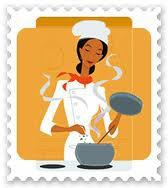 YİYECEK ÜRETİM SİSTEMLERİ
Geleneksel Yiyecek Üretim Sistemi
Bu sistemde yiyecekler büyük miktarlarda ve geleneksel sistemlerle hazırlanıp pişirildikten sonra servise kadar sıcak tutulmaktadır.
Yemeklerin porsiyonlaması mutfakta yapılmakla birlikte kimi zaman konuk masasında da yapılmaktadır.
Geleneksel yiyecek üretim sisteminin;
Avantajları
Dezavantajları
Pişir ve Soğut Sistemi“sos-vide”
Yemeğin hazırlanması, pişirilmesi ve pişirme sonrası hızla soğutulmasına dayalı bir yiyecek üretim sistemidir.
Aşamaları
Pişirme
Soğutma 
Depolama
Dağıtım
Isıtma
Pişir ve Dondur Sistemi
Bu sistemde yiyecekler pişirildikten sonra  0 derecenin altında
haftalarca veya aylarca saklamak amacıyla dondurulur ve depolanır.
Aşamaları
Reçete Geliştirme
Pişirme
Yiyeceklerin Dondurulması
 Yiyeceklerin Paketlenmesi, 
Depolanması
 Taşınması 
Yiyeceklerin Yeniden Isıtılması ve Servisi
Pişir-Soğut ve Pişir-Dondur Sisteminin Avantajları ve Dezavantajları
PİŞİRME YÖNTEMLERİ
Pişirme Yöntemleri
Pişirme Yöntemleri
Pişirme Yöntemleri